EEEFM Prof.ª Filomena Quitiba  
Piúma/ES, 1º semestre de 2019
DIAGRAMA VÊ: ESTUDANDO PARA O ENEM DE FORMA INVERTIDA
Aluno( s): Ronald de Aquino Bosio
Série: 3° ano | Turma: M01 | Turno: Matutino. Valor: 3,0 pontos
Professora: Lucas -  lucas.perobas@gmail.com
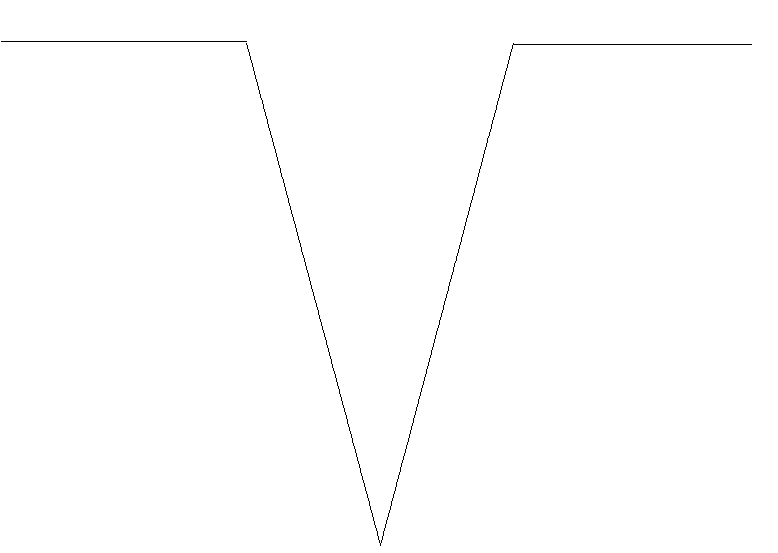 Domínio Conceitual
Domínio Metodológico
Teoria: Propriedade dos choques.
Asserções de valor:  
Foi consenso que os desafios são grandes na preparação para o Enem, pois requer dedicação e resiliência.
Questão básica 
A elevação de temperatura descrita ocorre porque:
Princípios/necessidade didática:
Noções de colisões unidimensionais entre móveis
A interação entre dois corpos é chamada de colisão ou choque quando a interação ocorre em um intervalo de tempo relativamente curto durante o qual o efeito das forças externas pode ser desprezado e, tanto antes quanto depois desse intervalo de tempo, a força de interação entre os corpos é nula ou desprezível.
Asserções de conhecimento
A letra C está correta, pois, entre os instantes 0 e 1 s, o carrinho 1 percorreu uma distância de 30 – 15 = 15 cm e, portanto, sua velocidade, que é constante, vale v1 = 15 cm/s. Após a colisão, os dois carrinhos movem-se juntos (colisão inelástica), e percorre, em 11 – 8 = 3 s, uma distância de 90 – 75 = 15 cm.
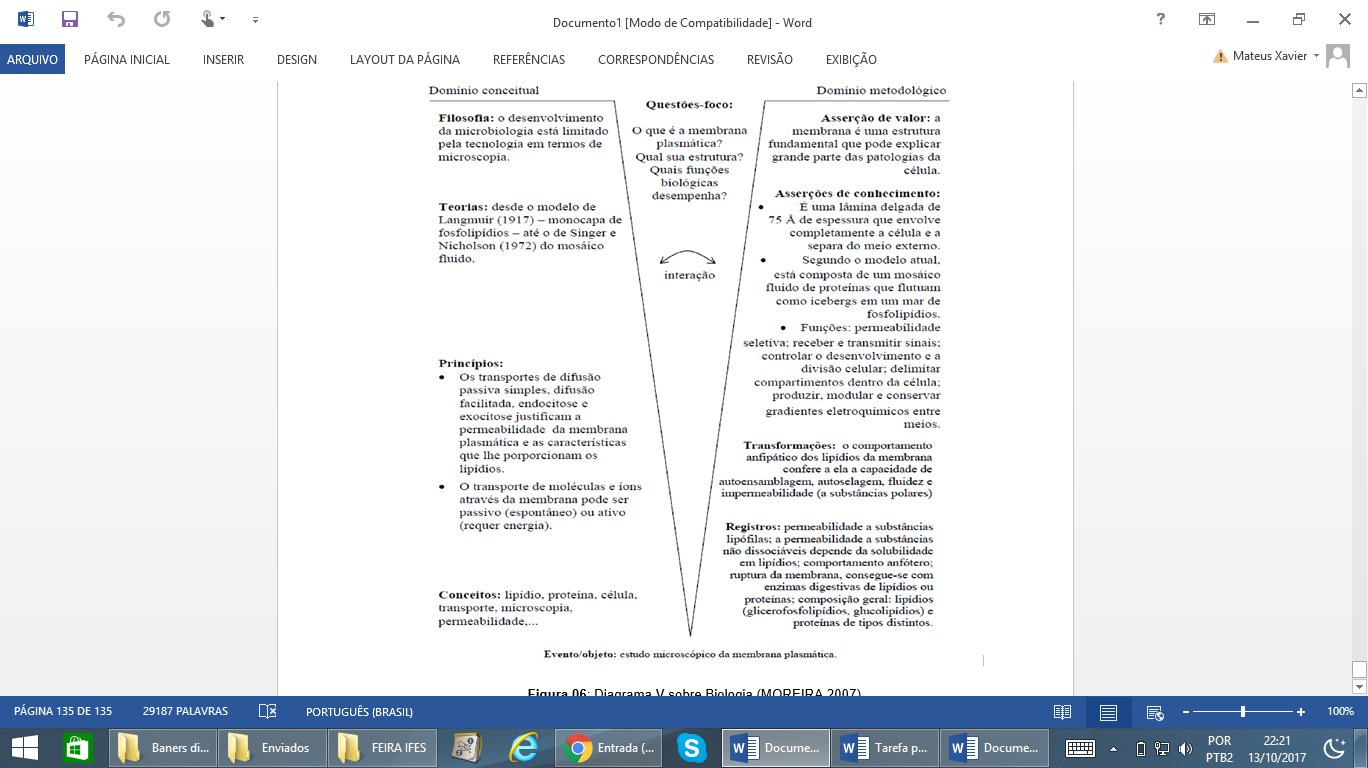 Conceitos: Interação de corpos, colisões, conservação, quantidade de movimento.
Dessa forma, a velocidade do sistema vale v12 = 15/3 = 5 cm/s. Sendo o sistema isolado e aplicando-se a conservação da quantidade de movimento, tem-se que: Qantes = Qdepois m1v1 = (m1 + m2)v12 150.15 = (150 + m2).5  150 + m2 = 450  m2 = 300,0 g
Sentença Descritora: 
Calcular a massa de um carrinho com base na lei da conservação da quantidade de movimento.
Interpretações:
Competências socioemocionais: 
Aprender a conhecer: Raciocínio e Aprender a aprender.
Aprender a fazer: Protagonismo.
Aprender a ser: Construção e Execução do Projeto de Vida.
a) Errada, pois considera que massa e velocidade são diretamente proporcionais, concluindo que uma queda na velocidade por um fator de 3 implica que o carrinho 2 possui massa 3 vezes menor que o carrinho 1.
b) Errada, pois considera que a velocidade do sistema após a colisão vale aproximadamente 11m/s, o que na verdade é o instante final da situação descrita.
Competências socioemocionais na BNCC: 
a) Valorizar e utilizar os conhecimentos historicamente construídos sobre o mundo físico, social, cultural e digital para entender e explicar a realidade, continuar aprendendo e colaborar para a construção de uma sociedade justa, democrática e inclusiva. 
b) Utilizar tecnologias digitais de comunicação e informação de forma crítica, significativa, reflexiva e ética nas diversas práticas do cotidiano (incluindo as escolares) ao se comunicar, acessar e disseminar informações, produzir conhecimentos e resolver problemas.
c) Correta
d) Errada, pois indica a massa do sistema formado pelos dois carrinhos após a colisão.
e) Errada, pois considera que a velocidade final do sistema vale 3 cm/s, valor obtido a partir do ∆ posição e ∆ instante apresentado na tabela em relação ao carrinho 2.
Transformações:
Física: noções de colisões
Registros / Dados: Opções:

a) 50,0 g
Competências Cognitivas:
Competência de ÁREA 6 – Apropriar-se de conhecimentos da física para, em situações problema, interpretar, avaliar ou planejar intervenções científico-tecnológicas.

Habilidade 20 – Caracterizar causas ou efeitos dos movimentos de partículas, substâncias, objetos ou corpos celestes.
b) 250,0 g
c) 300,0 g
d) 450,0 g
e) 600,0 g
Evento 
ENEM: 2016 | Questão: 58, caderno azul | Colisões
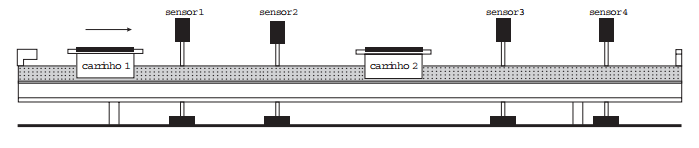 O trilho de ar é um dispositivo utilizado em laboratórios de física para analisar movimentos em que corpos de prova (carrinhos) podem se mover com atrito desprezivel. A figura ilustra um trilho horizontal com dois carrinhos (1 e 2) em que se realiza um experimento para obter a massa do carrinho 2. No instante em que o carrinho 1, de massa 150,0 g, passa a se mover com velocidade escalar constante, o carrinho 2 está em repouso. No momento em que o carrinho 1 se choca com o carrinho 2, ambos passam a se movimentar juntos com velocidade escalar constante. Os sensores eletrônicos distribuídos ao longo do trilho determinam as posições e registram os instantes associados à passagem de cada carrinho, gerando os dados do quadro.
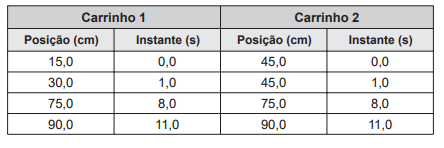 [Speaker Notes: Suporte: www.wikifisica.com; https://curriculointerativo.sedu.es.gov.br/  e https://sedudigital.wixsite.com/preenemdigital]